UBND HUYỆN NAM SÁCH
TRƯỜNG TIỂU HỌC PHÙNG VĂN TRINH
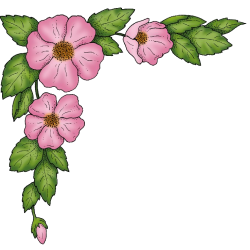 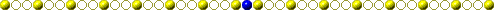 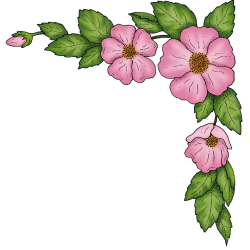 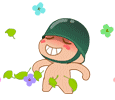 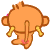 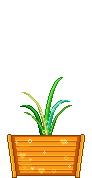 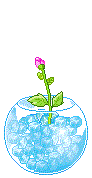 Chµo mõng c¸c thÇy c« vÒ dù giê thĂm líp
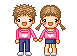 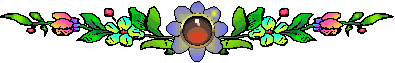 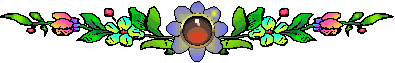 M«n TO¸N
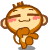 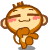 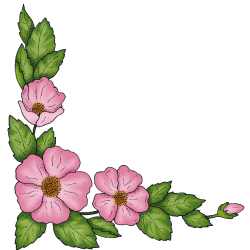 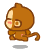 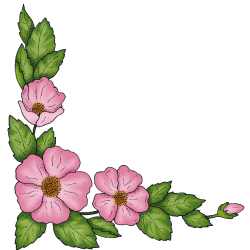 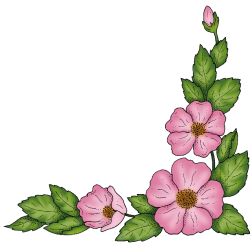 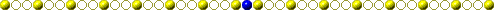 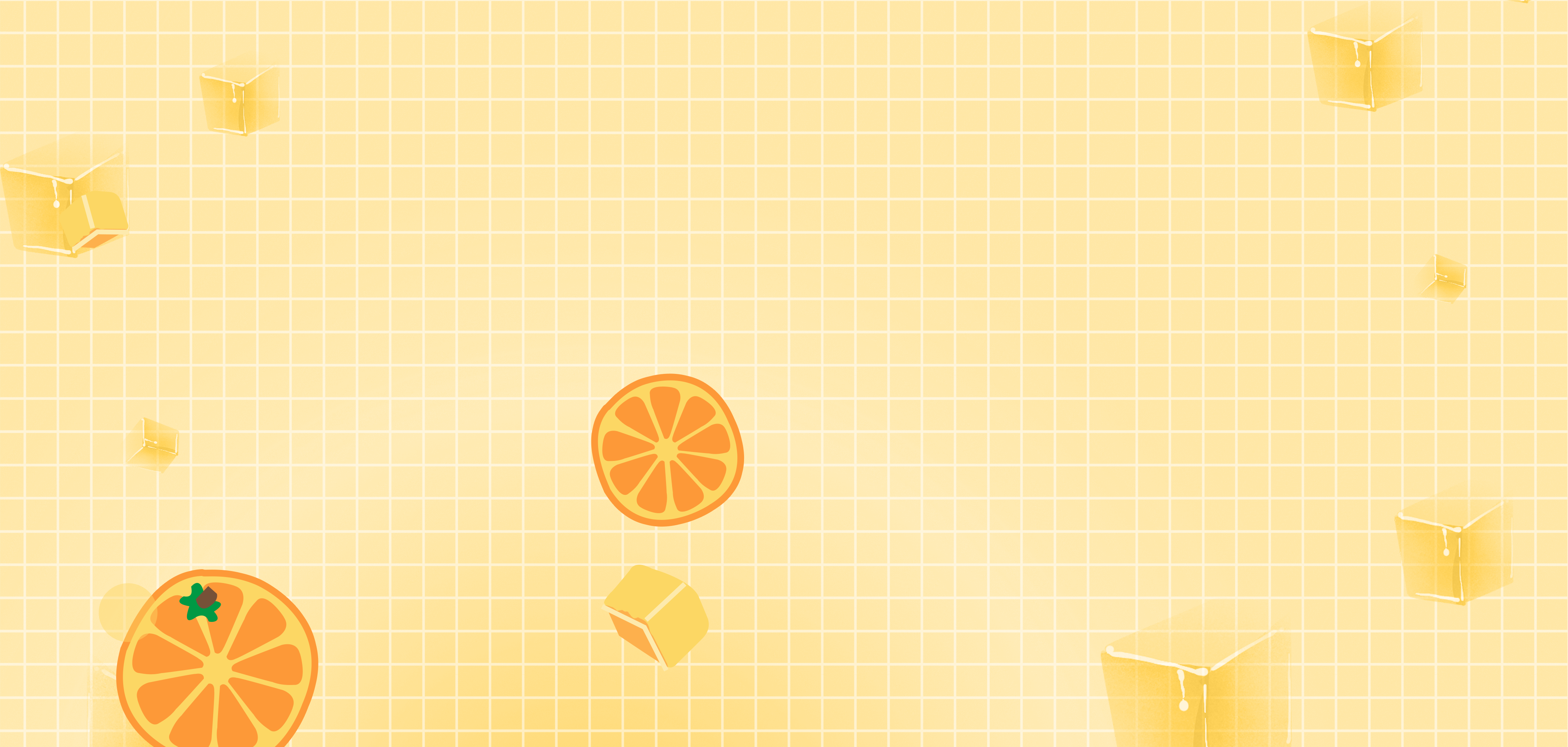 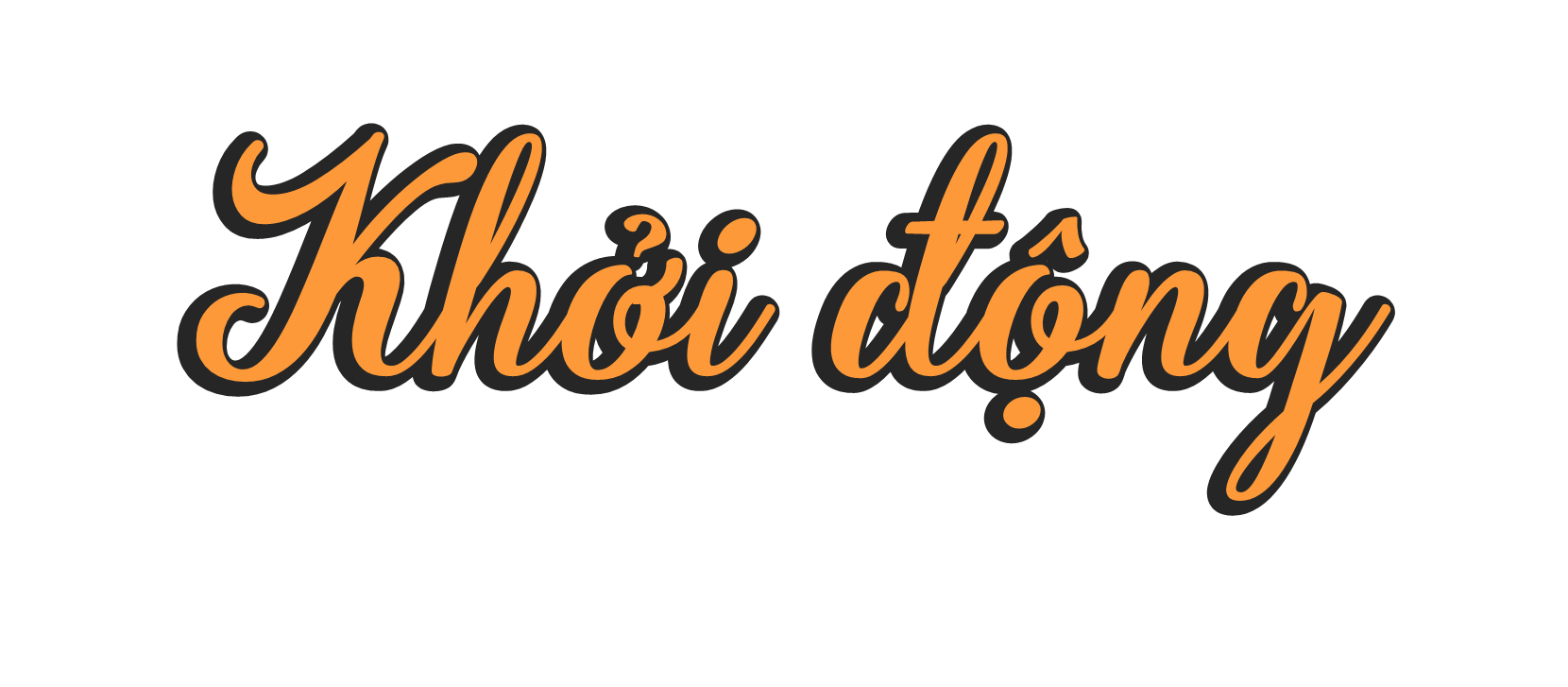 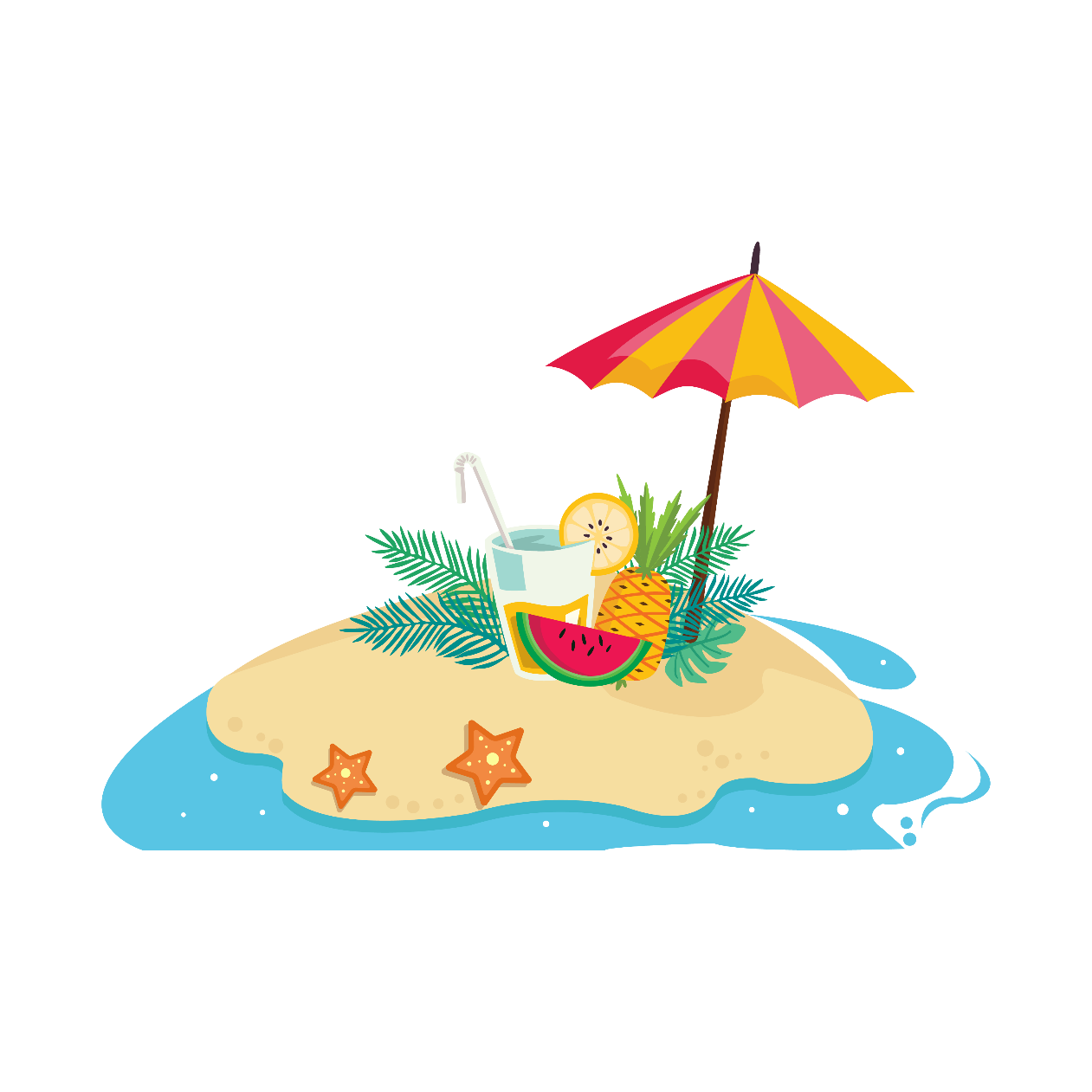 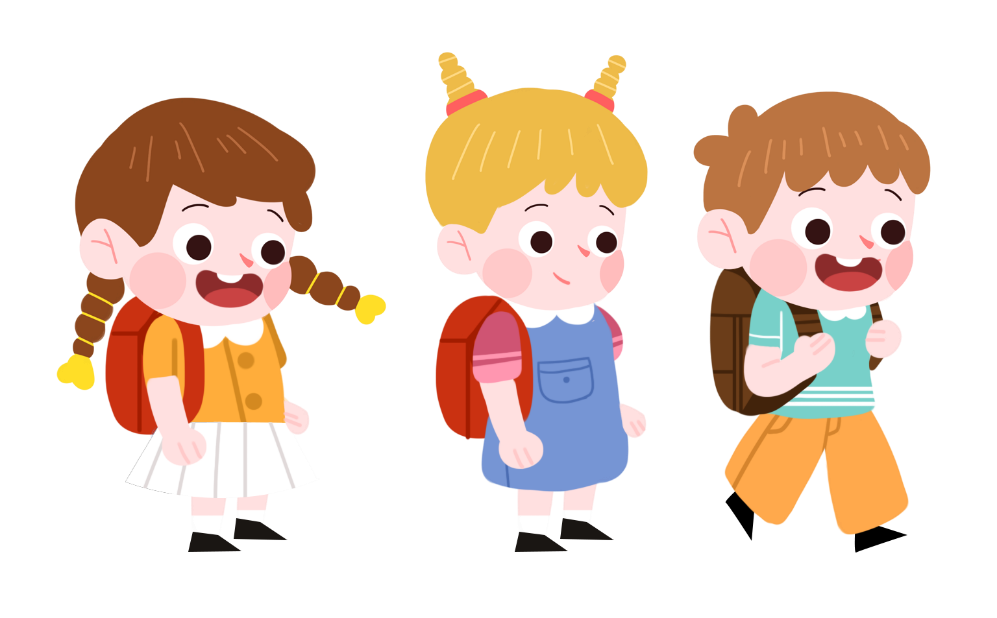 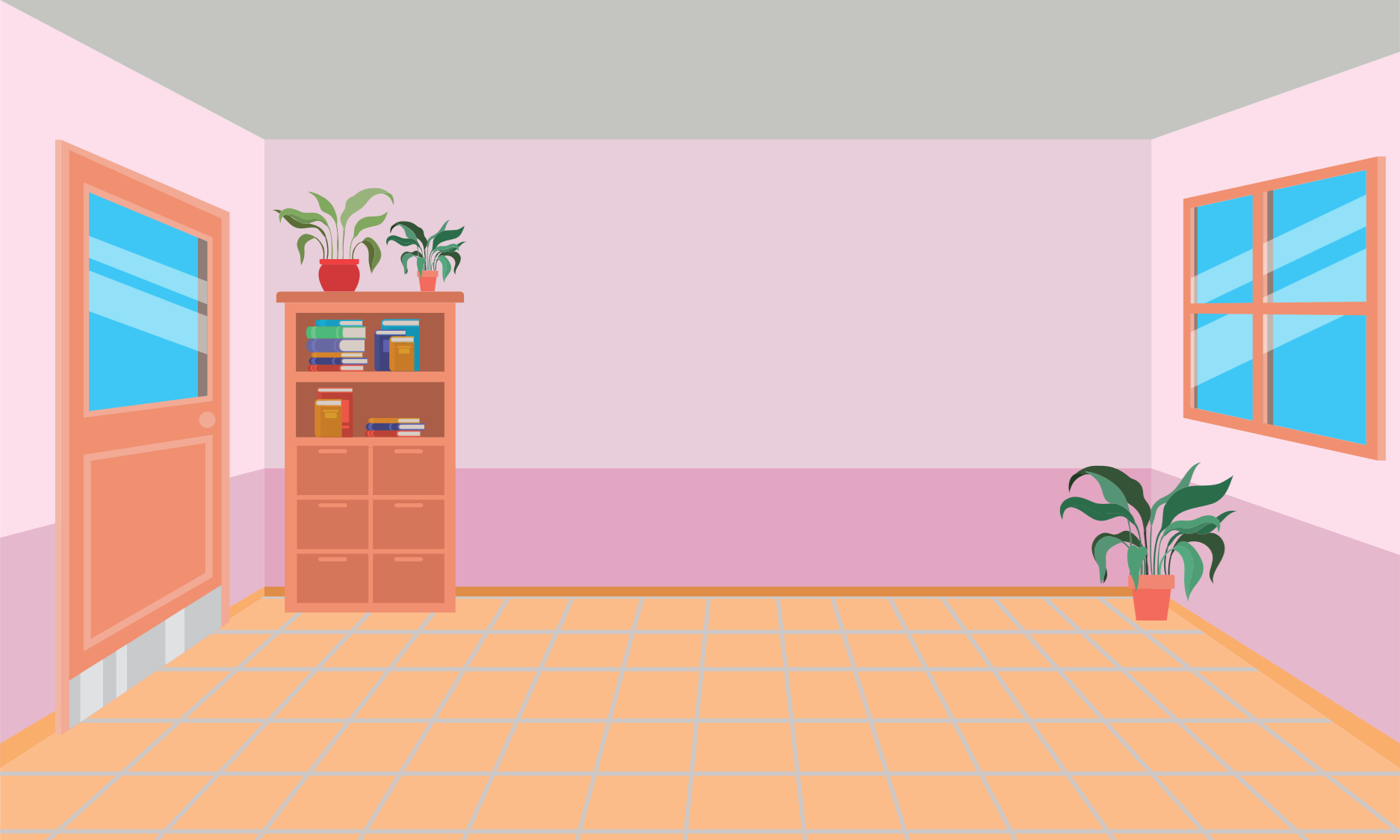 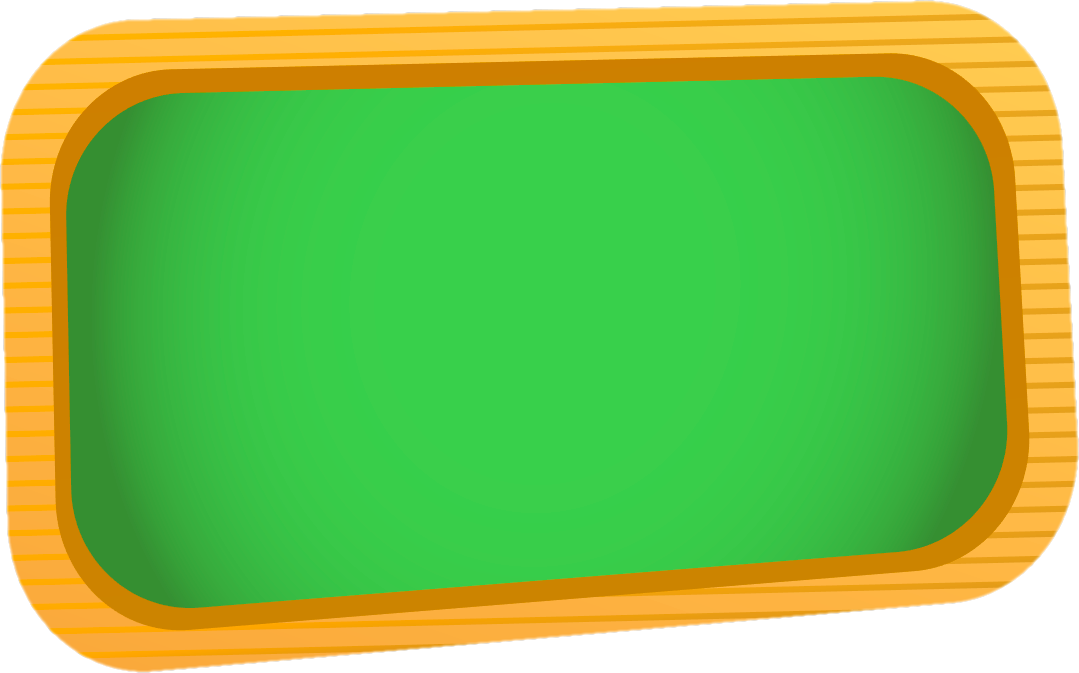 TRÒ CHƠI:
  Ai nhanh, ai đúng?
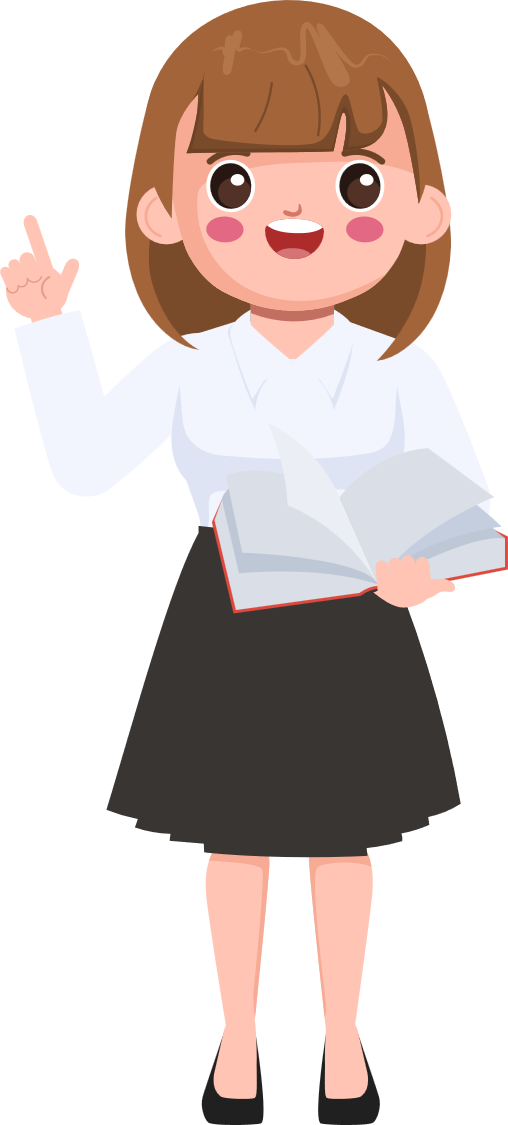 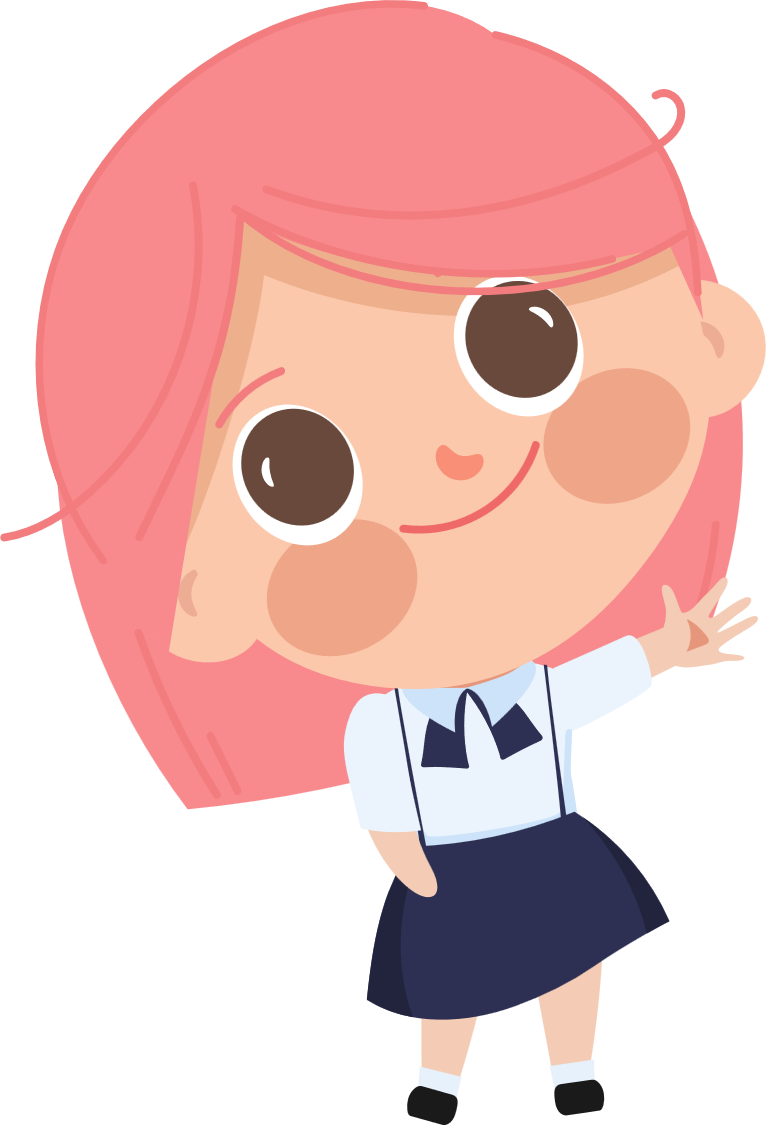 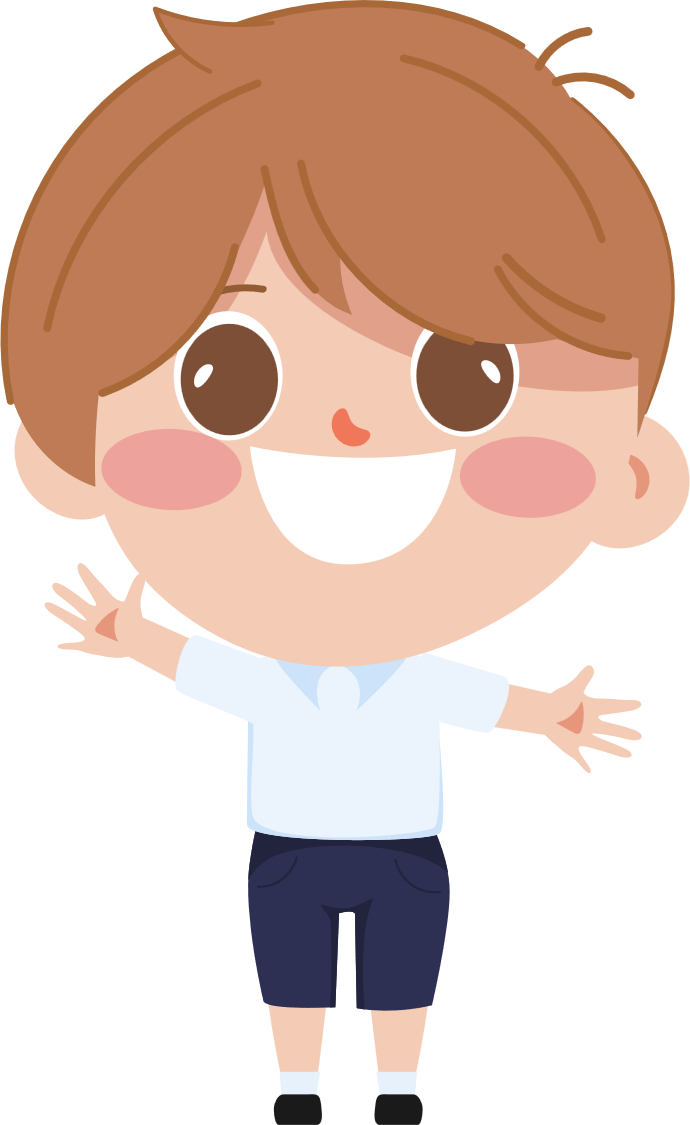 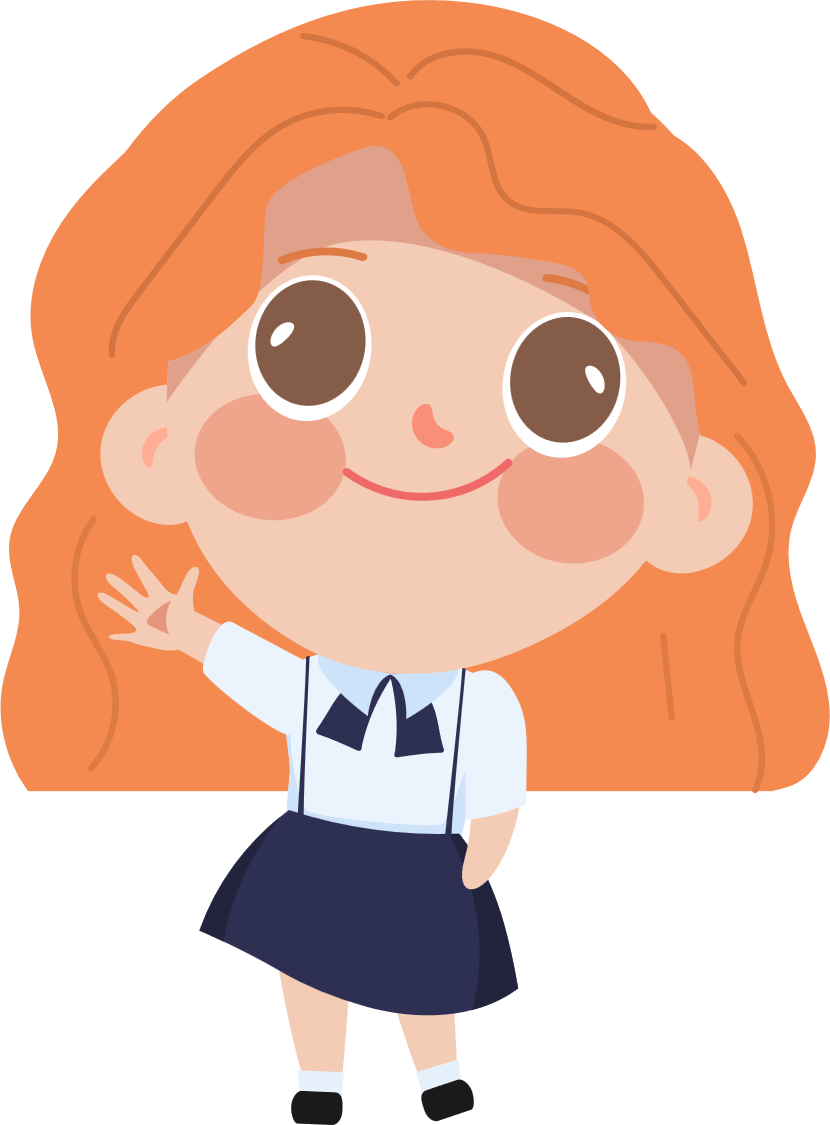 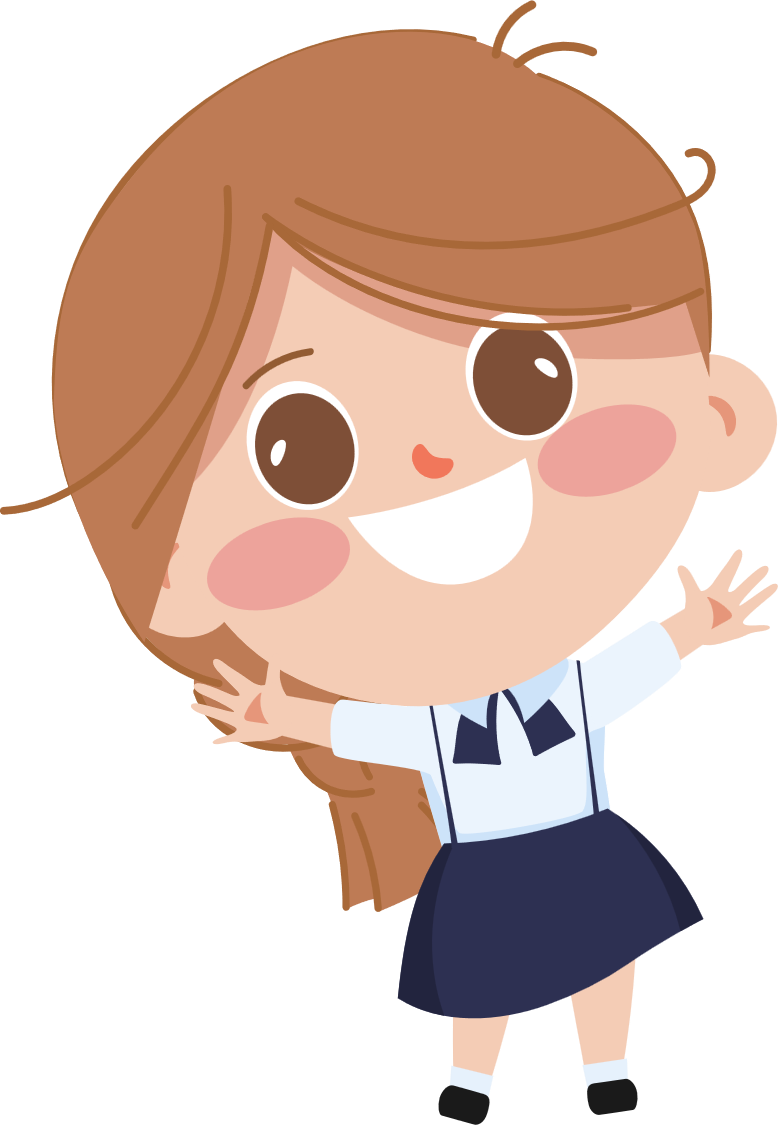 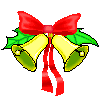 Ai nhanh, ai đúng?
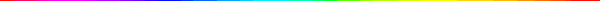 Câu 1
2
0
1
3
5
4
Số : Một trăm linh ba phẩy hai  viết là:
Hết giờ
103,2
B
A
C
10,32
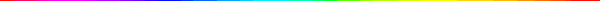 103,02
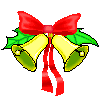 Ai nhanh, ai đúng?
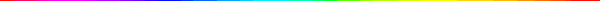 Số : 24,6 đọc là:
Câu 2
2
0
1
3
5
4
Hết giờ
C
Hai mươi tư phẩy sáu
B
A
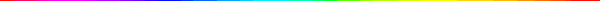 Hai tư phẩy sáu
Hai phẩy sáu mươi tư
Hết giờ
Ai nhanh, ai đúng?
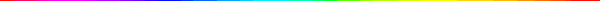 Bạn rô – bốt cao bao nhiêu mét?
Câu 3
2
0
1
3
5
4
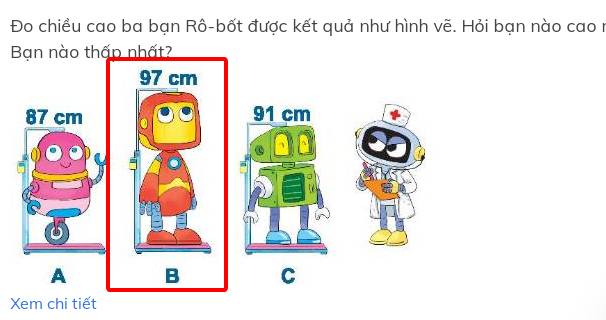 0,97
B
A
C
97
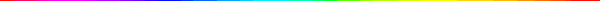 9,7
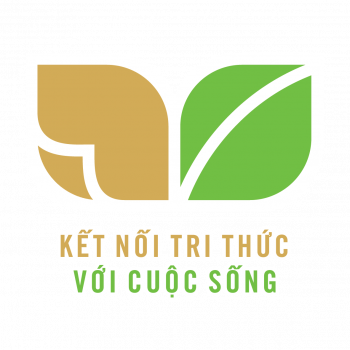 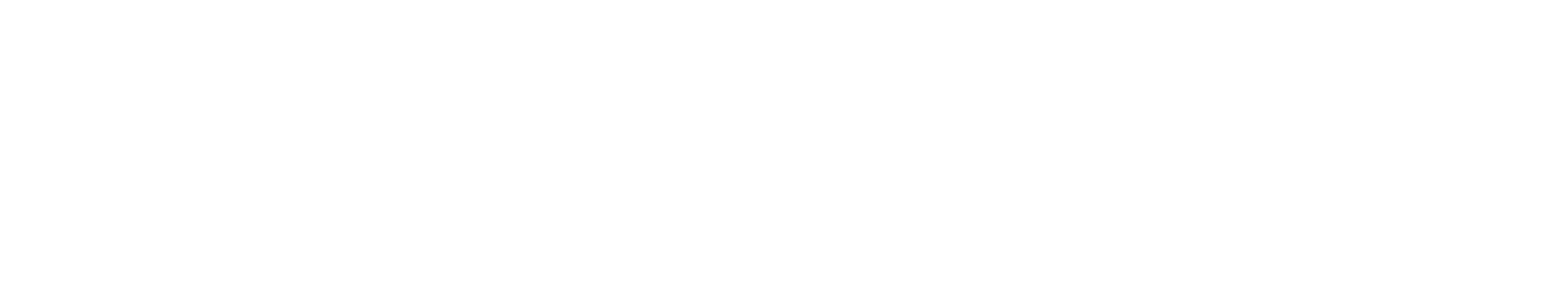 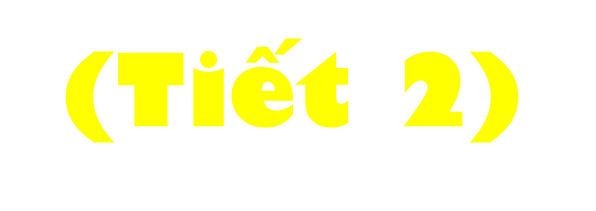 >, <,= ?
Bài 1
b) 70,8       70,8
a) 18,99        20,17
?
?
c) 100,10       100,1
?
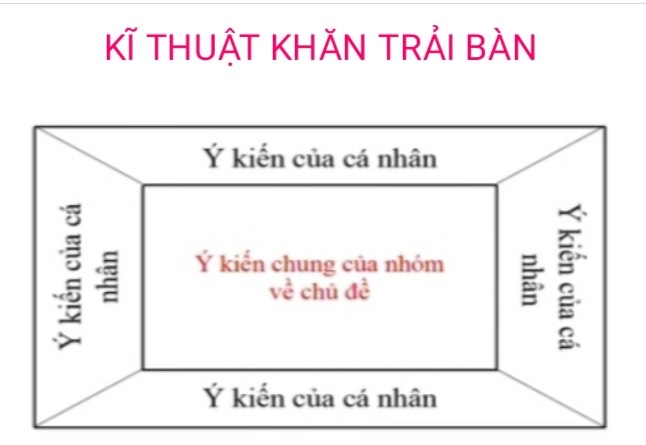 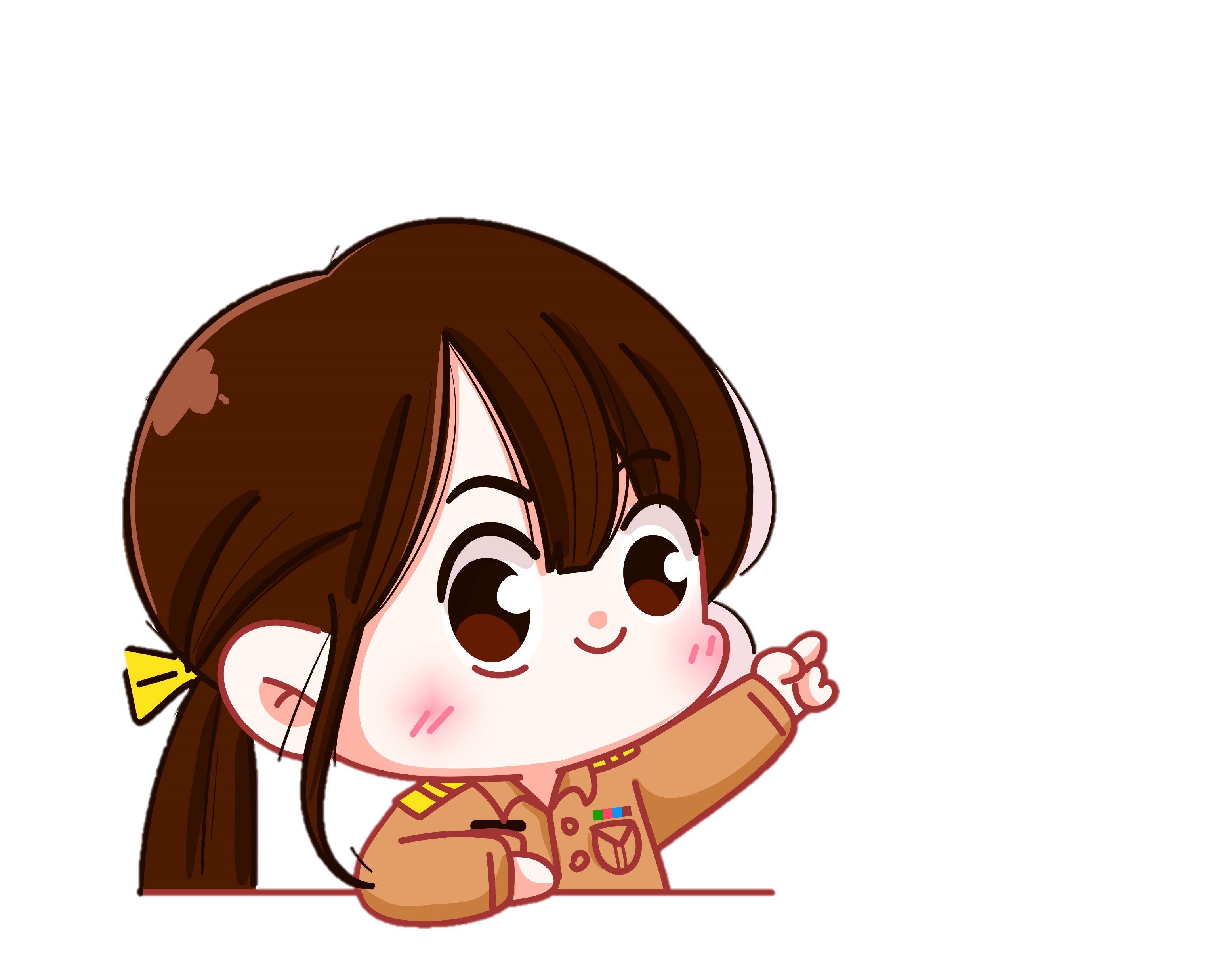 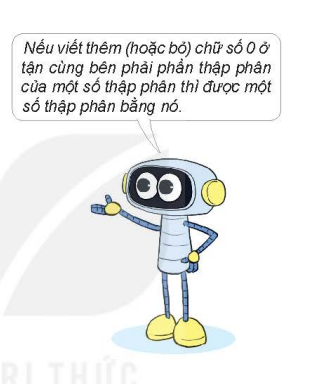 =
Giải thích vì sao
100,1
100,10
Chia sẻ cách so sánh hai số thập phân.
STP đó lớn hơn
Phần nguyên lớn hơn
So sánh hai số thập phân
STP đó nhỏ hơn
So sánh
 phần nguyên
Phần nguyên nhỏ hơn
So sánh 
phần thập phân
lần lượt từ hàng phần mười, phần trăm, phần nghìn…
Phần nguyên 
bằng nhau
Phần nguyên 
bằng nhau
Phần thập phân 
bằng nhau
+
Hai STP đó bằng nhau
Khi so sánh hai số 17,1 và 9,725, Việt so sánh như sau: “Vì số 17,1 có 3 chữ số. Trong khi số 9,725 có tới 4 chữ số nên số 17,1 bé hơn số 9,725”. Hãy nhận xét cách so sánh của Việt.
2
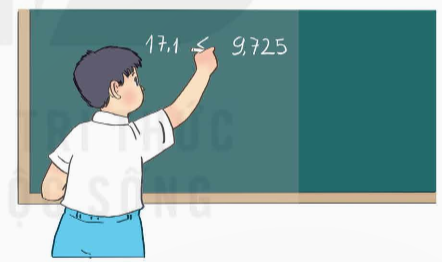 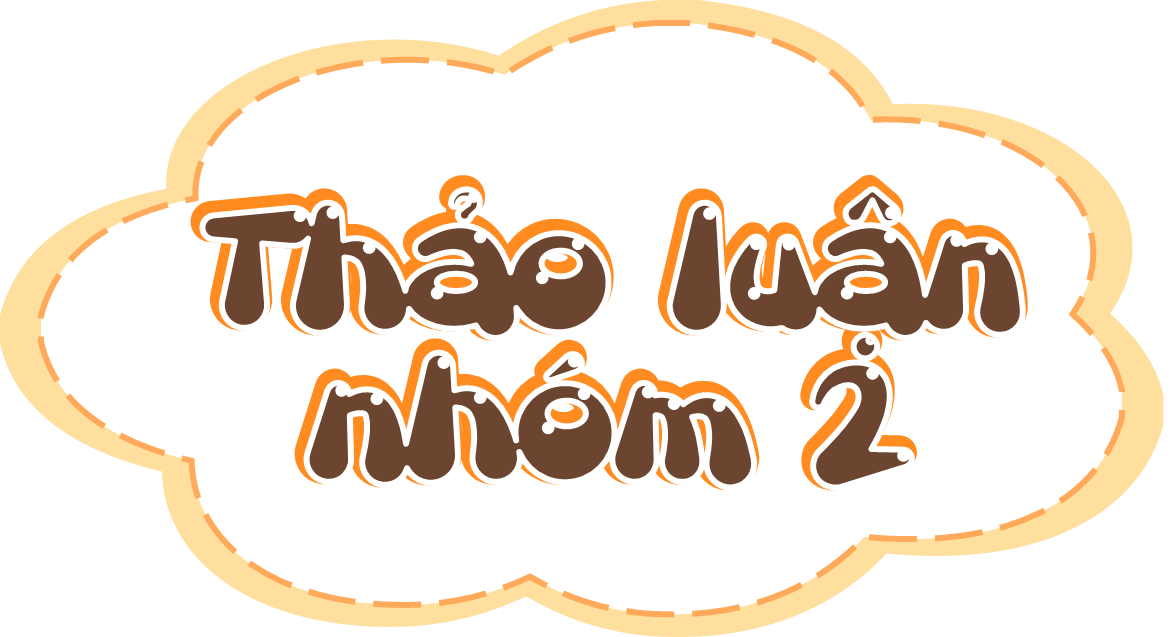 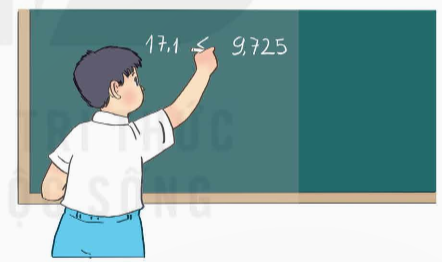 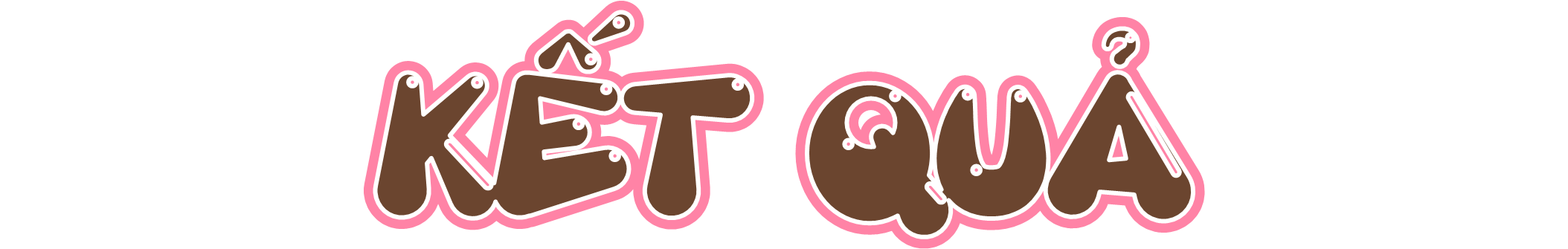 Cách so sánh của Việt sai vì: 
- Khi so sánh 2 số thập phân, trước tiên ta so sánh phần nguyên với nhau. 
- Phần nguyên của số 17,1 là 17.   Phần nguyên của số 9,725 là 9. 
Vì 17 > 9 nên 17,1 > 9,725.
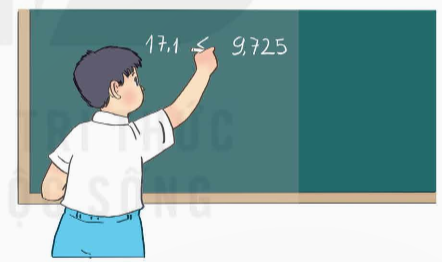 Sai
3
Rô-bốt vào siêu thị mua các loại quả như sau:
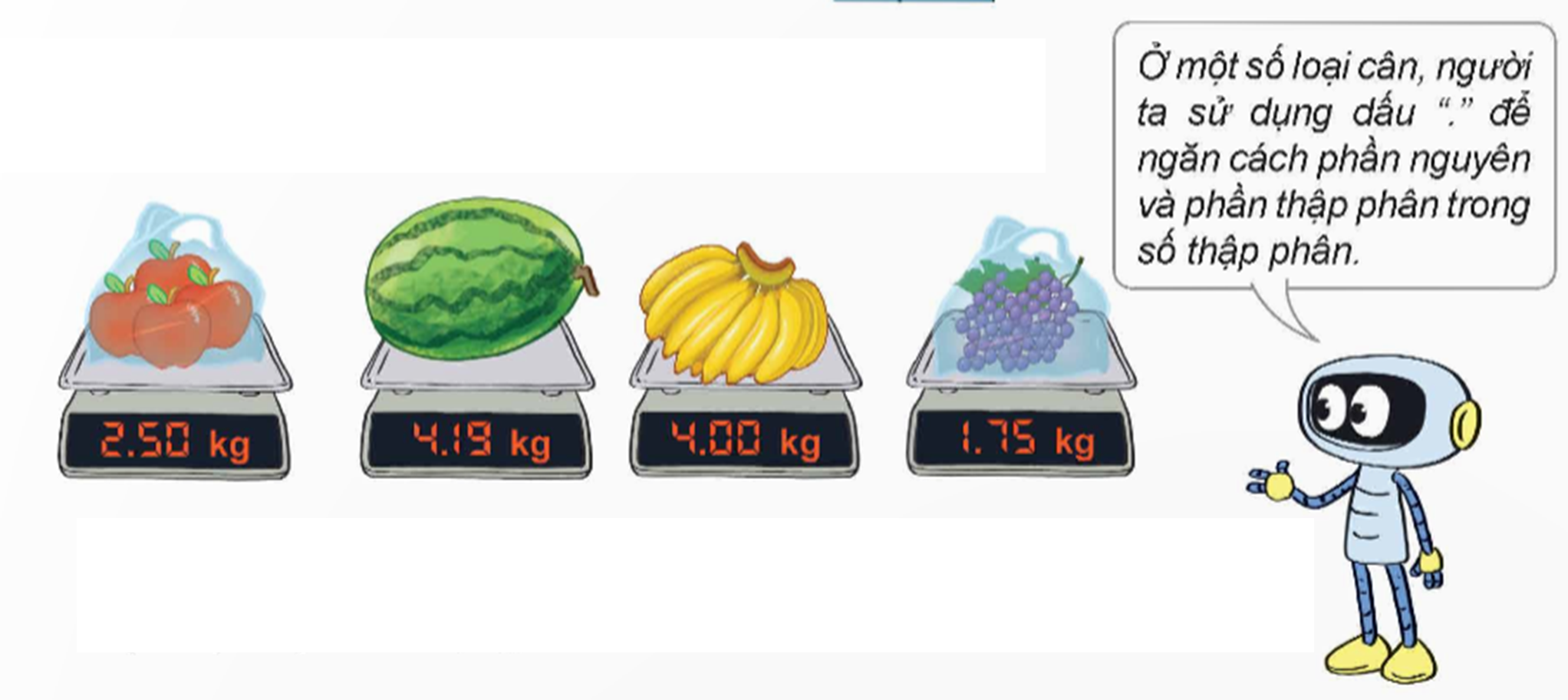 Rô-bốt đã mua mỗi loại quả bao nhiêu ki-lô-gam?

b) Sắp xếp cân nặng các loại quả theo thứ tự từ bé đến lớn.
Táo: 2,5 kg; dưa hấu: 4,19 kg; chuối: 4 kg; nho: 1,75 kg.
Cân nặng các loại quả theo thứ tự từ bé đến lớn là: 
                1,75kg; 2,5kg; 4kg; 4,19kg.
Hãy thay một kí tự vào dấu “?” để được một số lớn hơn 2 nhưng bé hơn 3.
4
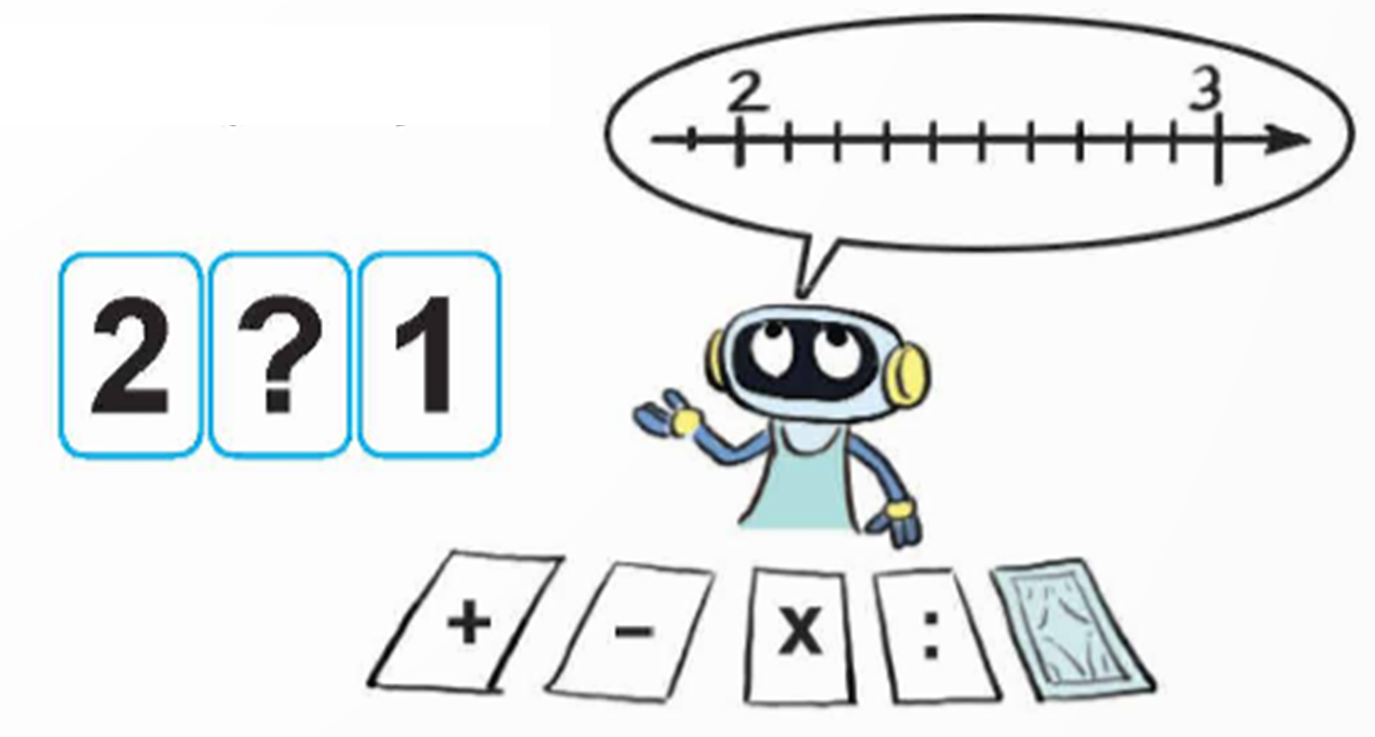 Ta có: 2 < 2,1 < 3.
,
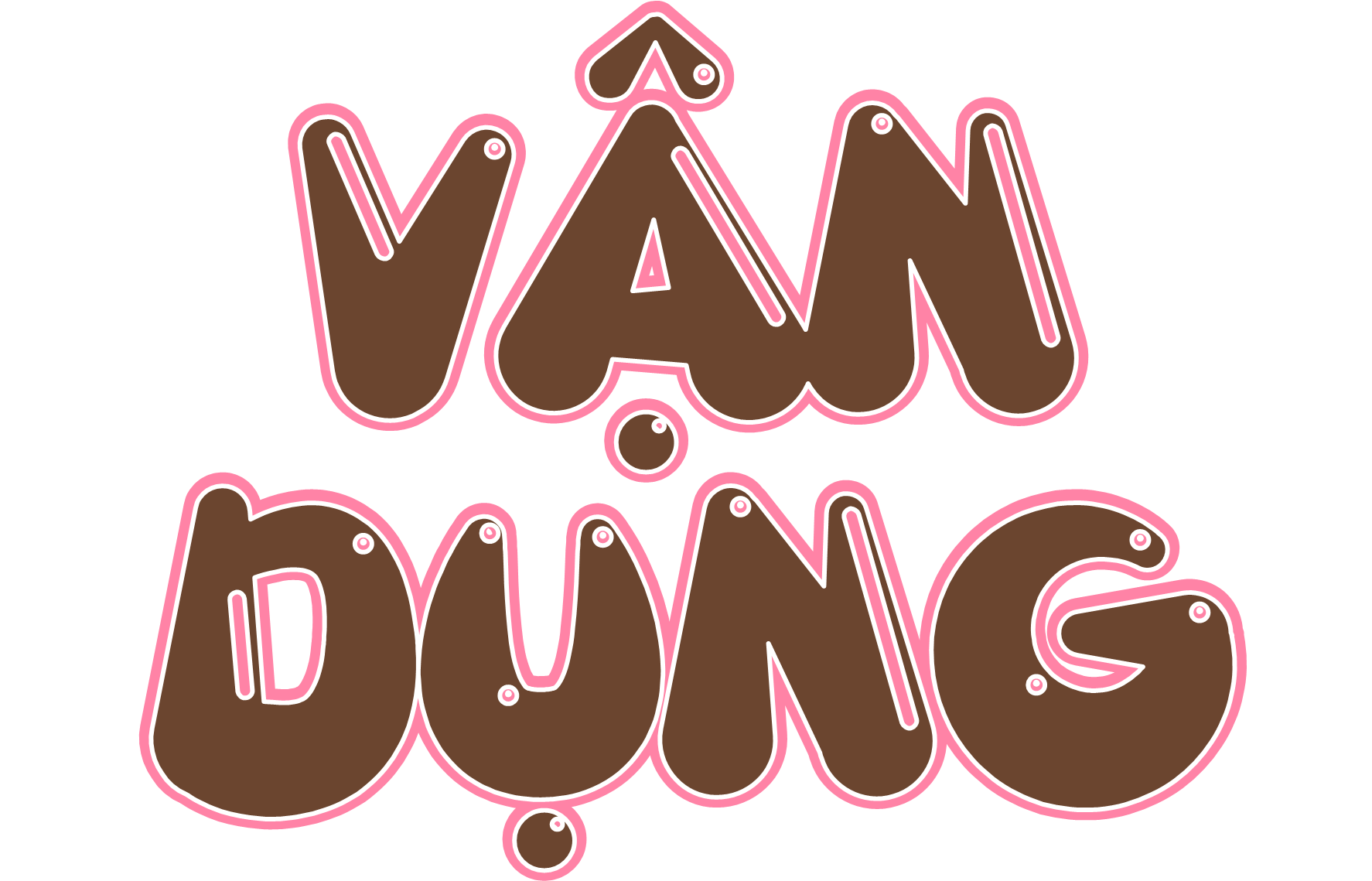 Sử dụng thước để đo độ dài của một số đồ vật trong lớp như mặt bàn, mặt ghế,... và viết số đo với đơn vị mét rồi so sánh các số đo đó
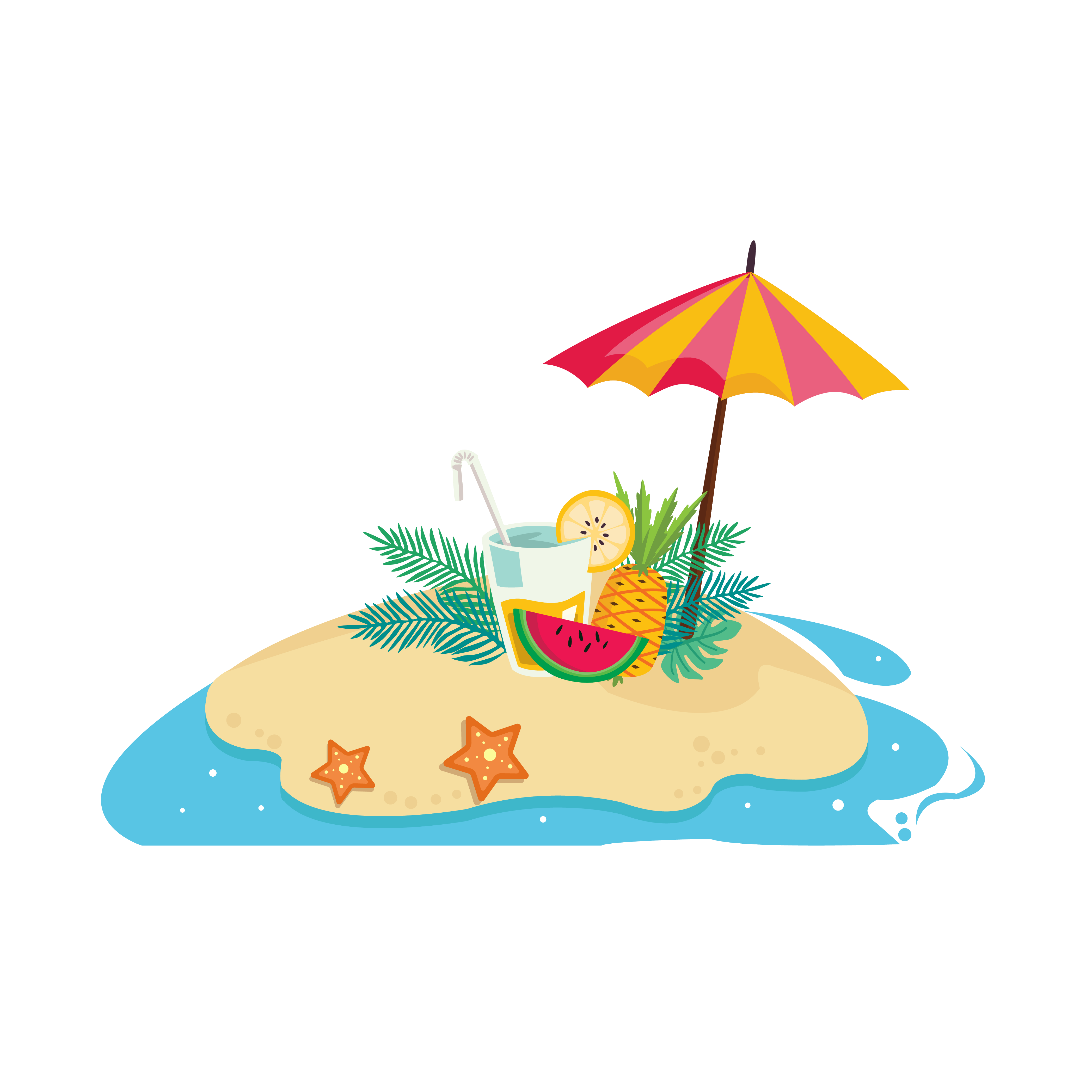 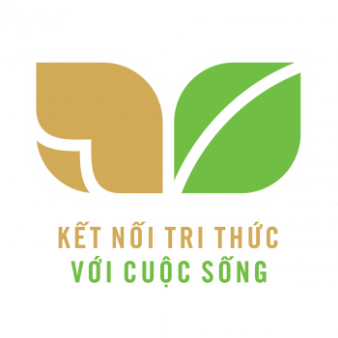 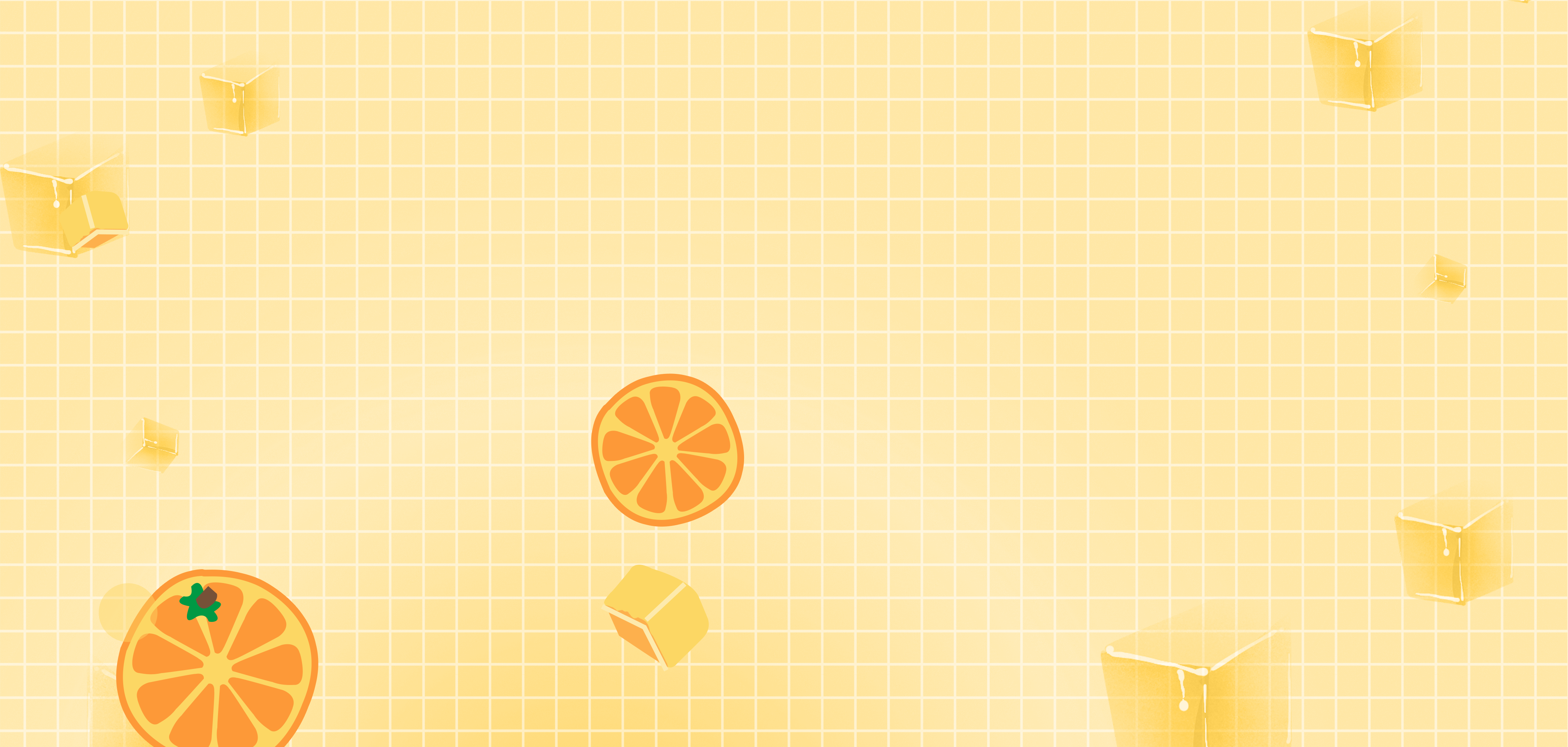 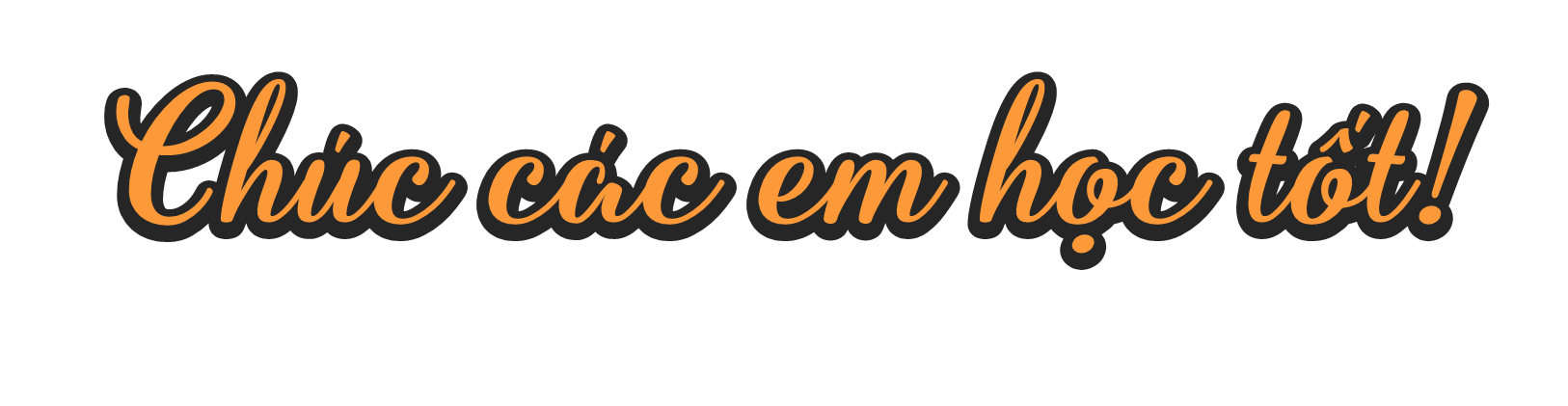 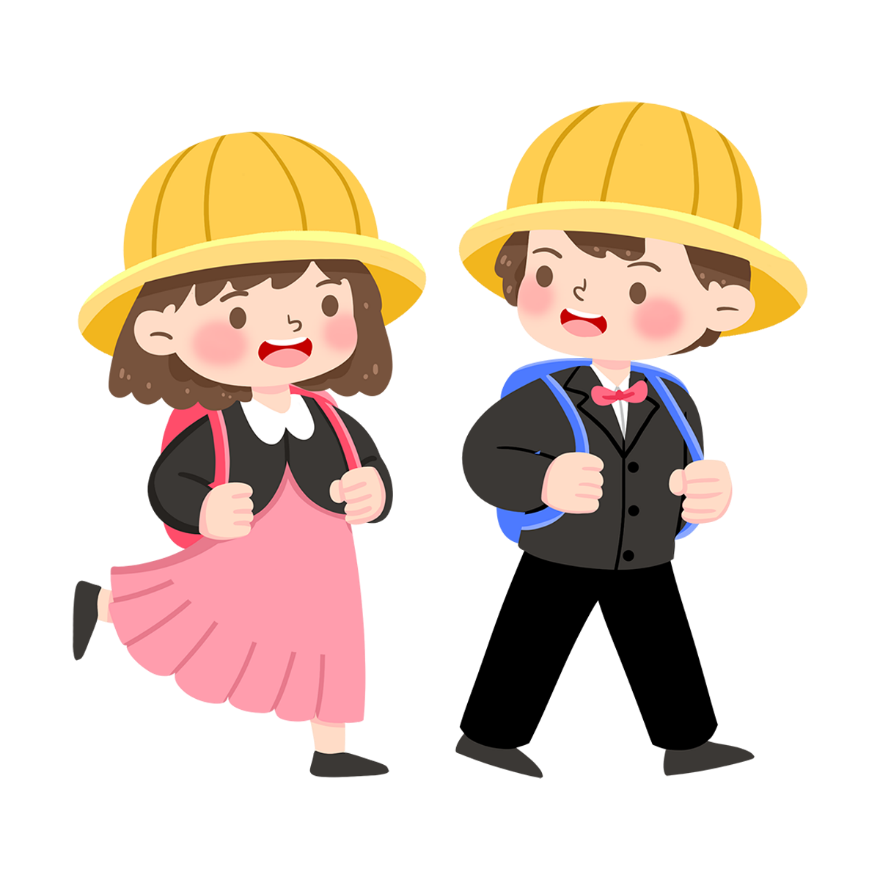 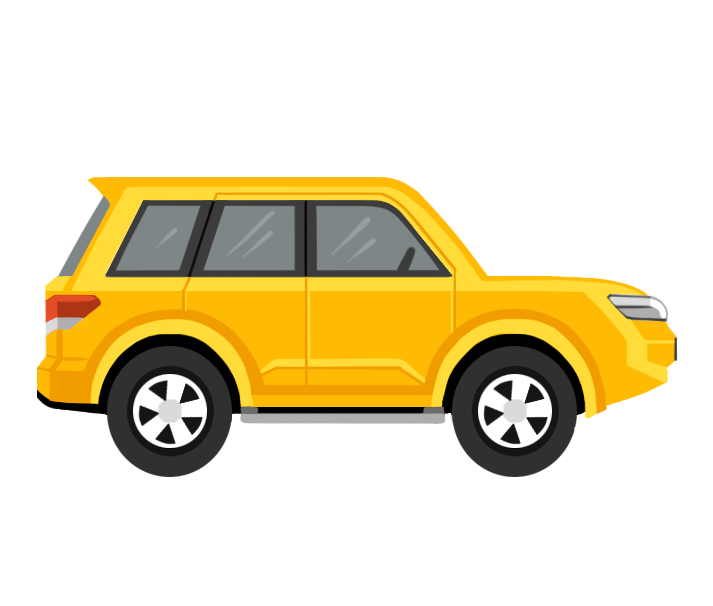